Κοκκινοσ γεωργιοσΑ2 / πγεσσ / 2015-2016Θρησκευτικα «Τα ονοματα του Θεου στη μουσουλμανικη θρησκεια»Καθ. Καπετανακησ γεωργιοσ
Τα 99 ονόματα του Αλλάχ
Τα 99 ονόματα του Αλλάχ Τα “99 Κάλλιστα Ονόματα του Θεού”,όπως τα αποκαλούν οι μουσουλμάνοι, είναι τα ονόματα και ιδιότητες που αποδίδουν οι Μουσουλμάνοι στον Αλλάχ και περιγράφονται κυρίως στο Κοράνιο και τη Σούνα.
Οι Αραβόφωνοι του χριστιανικού κόσμου χρησιμοποιούν τη λέξη "Αλλάχ" για την έννοια του "Θεού". Για παράδειγμα, οι Άραβες Χριστιανοί χρησιμοποιούν τους όρους "Allāh al-ʼab", "al-ibn" και "al-rūḥ al-quds" για τον Πατέρα, τον Υιό και το Άγιο Πνεύμα αντίστοιχα
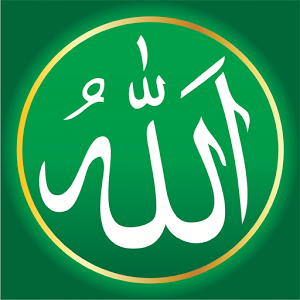